신증동국여지승람
21912891 서예진
신증동국여지승람이란?
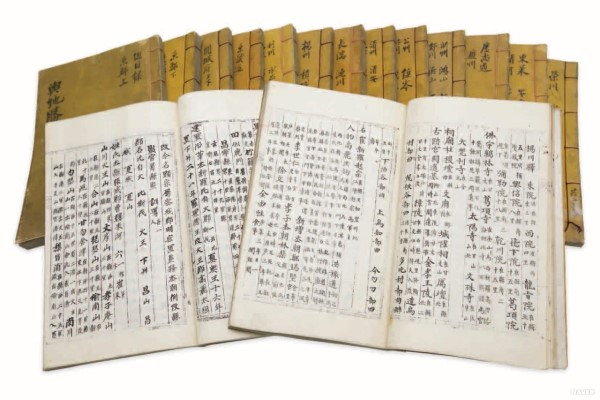 출처: 네이버 이미지
신증동국여지승람에 나온 증거
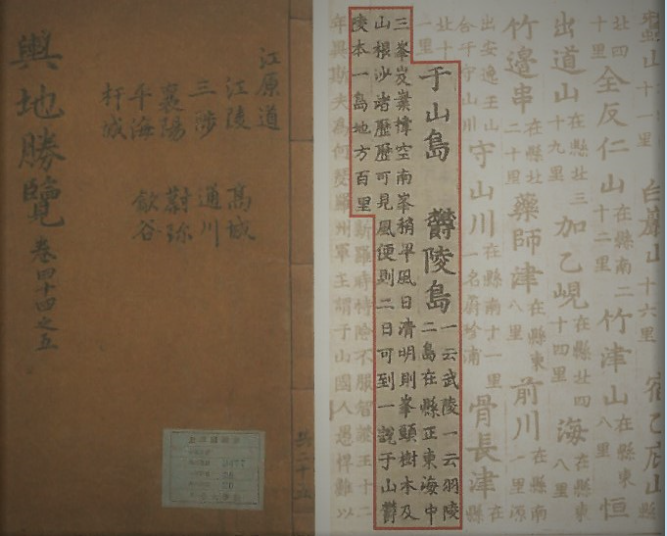 독도를 표기한 최초의 지도
출처: https://blog.naver.com/kytong3202/221065487944
네이버 블로그
이에 비해 일본은?
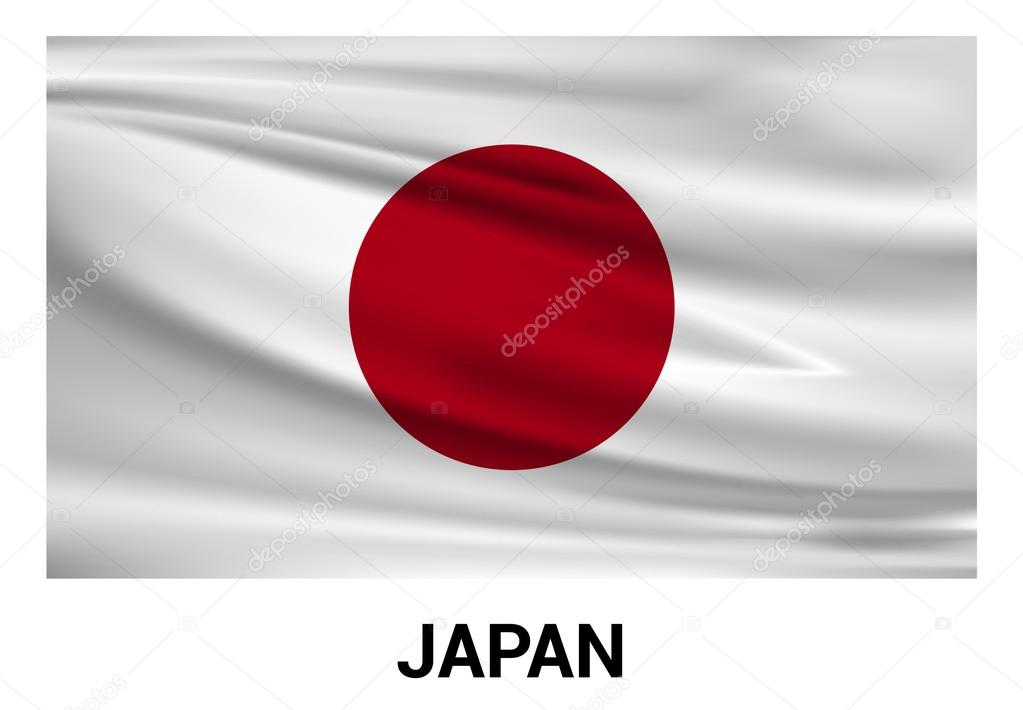 출처: 네이버 이미지
https://youtu.be/eyMMAhy1ZfQ